Soluções sólidas
Adriana Alves
Variação composicional em minerals Ler Klein (2002) p.90-94
Minerais raramente são substâncias puras. A maioria exibe grande variação ccomposicional

Variação se deve à substitutição (estrutural) de um íon (ou grupo iônico) por outros

Substituição iônica ou solução sólida só se dá entre minerais isoestruturais
Variação composicional em minerais
Solução sólida: estrutura mineral na qual os sítios atômicos são ocupados em proporção variável por 2 ou mais elementos químicos diferentes (ou grupos de elementos) 
Exemplos: 
Feldspatos – quantidades variáveis de Na+, K+ e Ca2+
2. Olivinas - quantidades variáveis  Fe 2+ e Mg 2+

	Essas são conhecidas como séries de solução sólida
Variação composicional em minerais
Fatores que determinam a extensão da solução sólida

1/ Diferença de raio dos elementos que se substituem.

2/ Carga dos elementos envolvidos

3/ Temperatura em que se dá a substituição. Quanto mais alta maior a extensão de solução sólida
Variação composicional em minerais
Substituição acoplada (manutenção do balanço de cargas)
	exemplo: 2A2+ ~ 1B3+ + 1C+
                            two times 2+ ~  3+ & 1+
	exemplo: Fe2+ + Ti4+ for two Al3+ in corundum Al2O3

Substituição acoplada na natureza                     ANORTITA
	Série dos plagioclásios NaAlSi3O8  para CaAl2Si2O8
                                                     Na+ and Si4+ por        Ca2+ and Al3+
			ALBITA
}
}
5+
5+
Solução sólida nos feldspatos
Sanidina
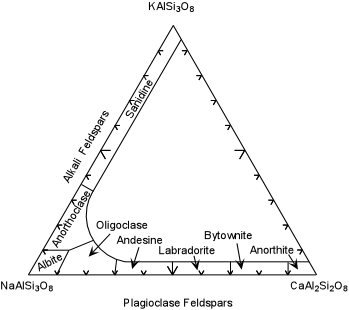 Feldspatos alcalinos
Albita
Plagioclásio
Anortita
Variação composicional em minerais
Solução sólida substitucional
Substituição catiônica ou aniônica simples (sem mudança de valência)
Examplos:    1) Rb+ por K+ na estrutura do KCl 
 2) Br- por Cl- in KCl

Solução sólida completa em sistemas binários: qdo a substituição se dá no intervalo completo de duas composições (end-members)
	  Exemplo 1: Série das olivinas (Mg,Fe)2SiO4
End-members: fayalita Fe2SiO4 and forsterita Mg2SiO4 

 Exemplo 2: Carbonatos de Fe e Man (Mn,Fe)CO3
End-members: rhodochrosita MnCO3 and siderita FeCO3
Variação composicional em minerais
Substituição acoplada limitada 	
Utilização de sítios atômicos vacantes:
Ca2Mg5Si8O22(OH)2 for  (e.g.tremolita-hornblenda)

                         	(Ca,Na)2Mg5Si6(Si,Al)2O22(OH)2
        
Nesse exemplo, Al3+ substitui Si4+ (na posição tetraédrica) & adicionalmente Na+ sódio ocupa um sítio comumente vazio
Arfvedsonita (anfibólio sódico)
Variações composicionais
Solução sólida intersticial
	Entre átoms/íons/grupos iônicos existem interstícios or vazios, qdo atómos se alocam nestes substituição intersticial ou solução sólida intersticial
Exemplo: zeólitas - tectossilicatos estrutura aberta, ions grandes e moléculas podem ocupar as cavidades 
Exemple 2: Berilo - Be3Al2Si6O18
Silicato com estrutura tubular pode acomodar íons grandes (K+, Rb+ and Cs+)
Fig 3.60: Estrutura do berilo pode acomodar moléculas neutras e.g. H2O, CO2
Variações composicionais
Solução sólida por omissão
	Ocorre quando um cátion de carga mais alta substitui 2 ou + cátions para manutenção de carga
Exemplo: Pb2+ substitui K + no microclínio (amazonita) KAlSi3O8
      Pb2+ e uma vacância para 2 K+
O íon 2+ substitui 2 íons 1mas ocupa apenas um sítio (omissão).
Amazonite
Solução sólida por omissão
Exemplo: Pirrotita Fe(1-x) S com variações na vacância do sítio octaédrico. A estrutura não é completa  - defeitos estruturais
Pirrotita
Variação composicional em minerais
Exsolução
Solução sólida entre elementos de raios diferentes é limitada
Sob alta T a substituição é possível. A estrutura se expande e as vibrações dos átomos é grande.
Exemplo: Feldspato de Na e de K
Baixa T: solução sólida limitada pois Na+ e K+, têm raios 1.18Å e 1.51Å (NC=8) diferença de 28%
Acima de 1000 °C solução é completa
Exsolução
Processo em que um sólido originalmente homogêneo em solução sólida se separa em um (ou+) minerais cristalinos, sem adição ou remoção de material do sistema, i.e, sem mudança da composição global
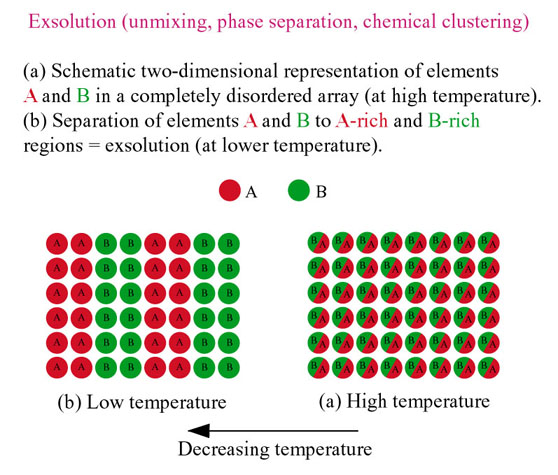 Representação esquemática em 2D dos elementos A e B em completa disordem (sob alta T) 
Separação dos elementos A e B em regiões de fase rica em A e fase rica em B = exolução (sob baixa T)
Baixa T
Alta T
Decréscimo de temperatura
Solução sólida nos feldspatos
Exclusivamente por substituição

Substituição simples para feldspatos alcalinos



Substituição acoplada para plagioclásios
‘
Na+
K+
Ca2+ + Al3+                  Na+ + Si4+
‘
Feldspatos alcalinos
Plagioclásio
‘
‘
Na1+
K1+
Na1+
Ca2+
1,18 Å
1,51 Å
1,18 Å
1,12 Å
≠ 22%
≠ 5%
Teste Razão entre cátions envolvidos
Soluções sólidas incompletas
Gap de miscibilidade
Diagrama genérico
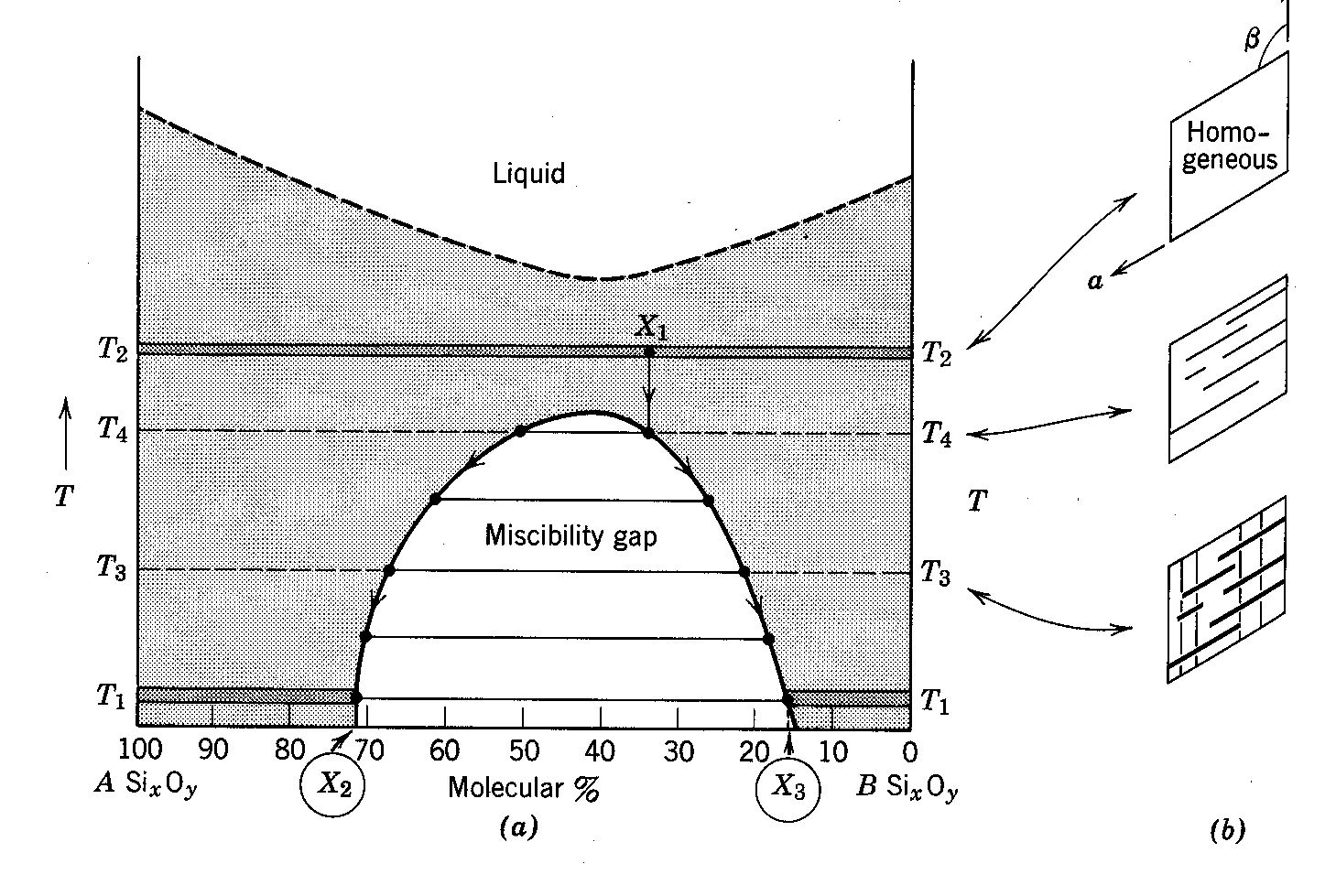 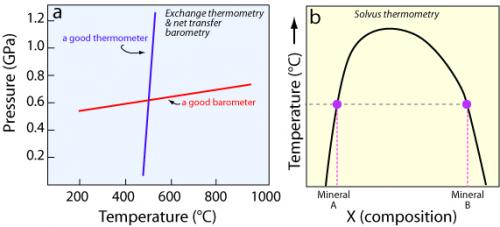 Pertitas
Proporção entre fase lamelar e hospedeira f(X)
Tamanho das lamelas: macropertita, micropertita, criptopertita
Ab
Or
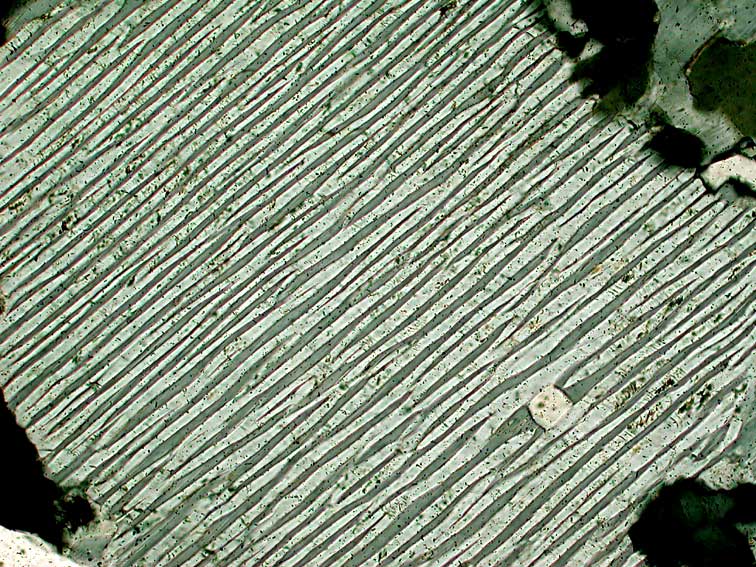 Regra da balança
Exsolução
Plagioclásio (Albita)
	(NaAlSi3O8)
Microclínio 
(feldspato alcalino)
(KAlSi3O8)
Solução sólida série plagioclásios
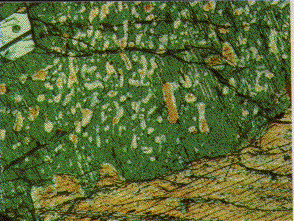 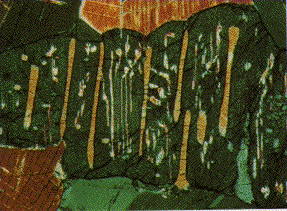 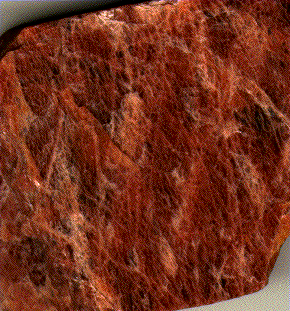 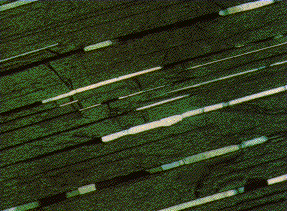 PIROXÊNIOS
FELDSPATO
Soluções sólidas completas
Zoneamento composicional
Solução sólida série plagioclásios
Implicações s.s. completa

Se a cristalização se der em equilíbrio o plagioclásio terá composição uniforme e seu teor de An será indicativo da T de cristalização

Se a cristalização se der em desequilíbrio o plagioclásio não terá tempo de se reequilibrar e mostrará composições mais sódicas do núcleo para a borda. É o chamado zoneamento composicional
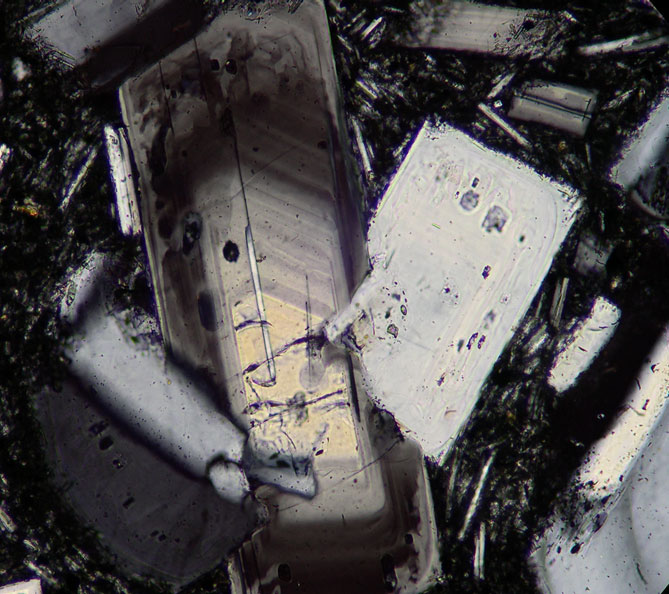 Referências
Klein, C.; Hurlbut, C.S. (1993) Manual of mineralogy, 21ed, New York, John Wiley, 681p.
Deer, W.A.; Howie, R.A. & Zussman (1992) An introduction to the rock-forming minerals. 2 ed. Harlow, Longman, 696p.
Vlach, S. (2002). A classe dos tectossilicatos: guia geral da teoria e exercício. Geologia USP, série didática. 49p. Disponível para download www.geologiausp.igc.usp.br/geologiausp/sd1/lv.php
Perkins, D. & Brady J. Teaching phase equilibria. Pdfs animados. Disponível em www.serc.carleton.edu/research_education/equilibria/
Visualização de estruturas: software crystalmaker, versão demo disponível para download: www.crystalmaker.com